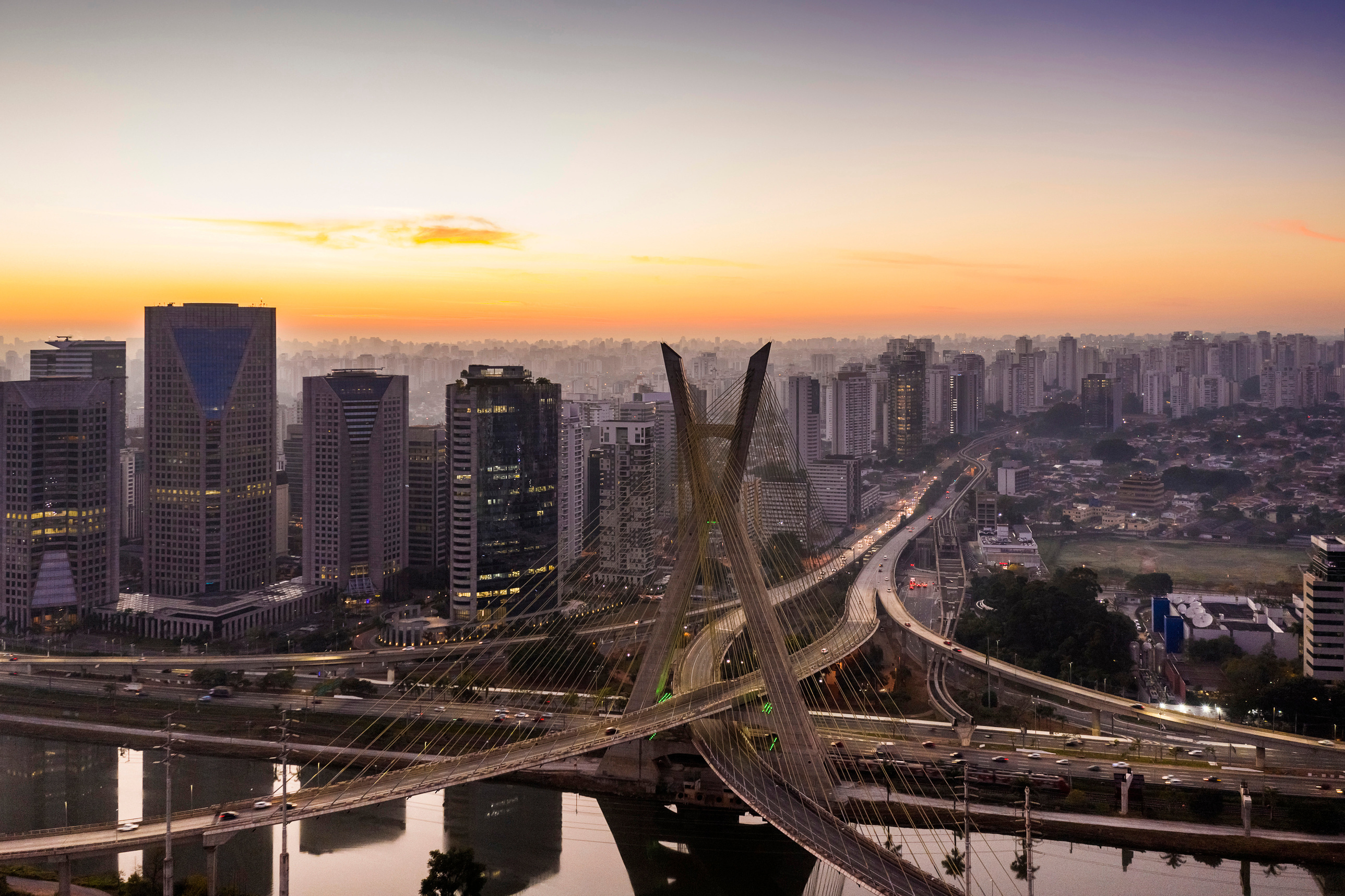 PLOA 2023
SECRETARIA MUNICIPAL DE INFRAESTRUTURA URBANA E OBRAS
SECRETARIA MUNICIPAL DE INFRAESTRUTURA URBANA E OBRAS – NOVEMBRO/2022
COMISSÃO DE FINANÇAS E ORÇAMENTONOVEMBRO/2022
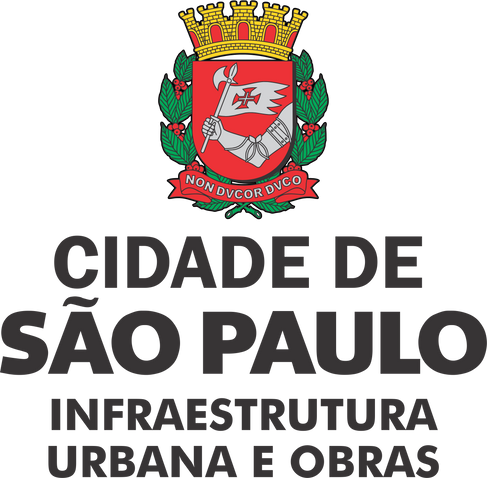 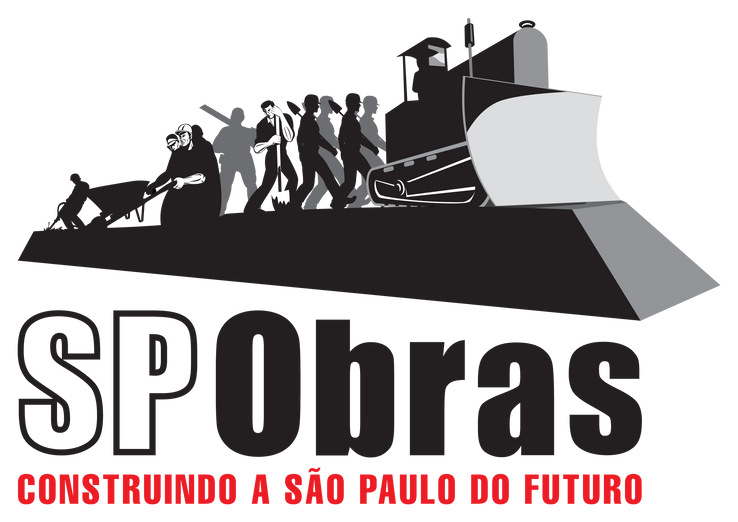 PLOA 2023 – TODAS AS FONTES – VALORES R$ NOMINAIS1 –DEMONSTRATIVO POR ÓRGÃO - SIURB 22.10/ FMSAI 86.22 / FUNDURB 98.22
SECRETARIA MUNICIPAL DE INFRAESTRUTURA URBANA E OBRAS – NOVEMBRO/2022
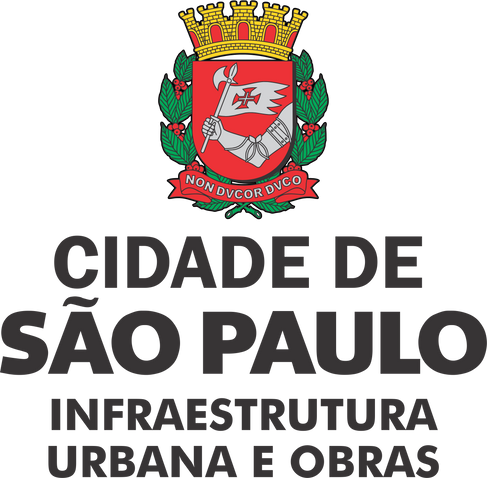 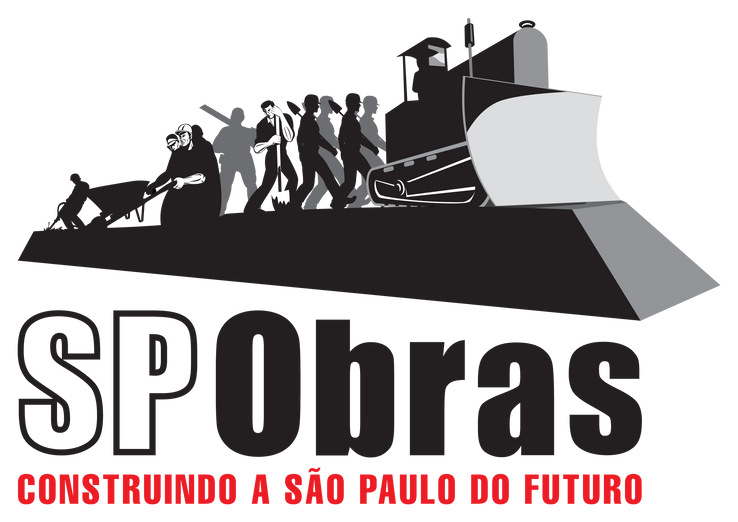 PLOA 2023 – TODAS AS FONTES – VALORES R$ NOMINAIS2 – DEMONSTRATIVO CUSTEIO / INVESTIMENTO - OPEX (Atividades) / CAPEX (Projetos)
SECRETARIA MUNICIPAL DE INFRAESTRUTURA URBANA E OBRAS – NOVEMBRO/2022
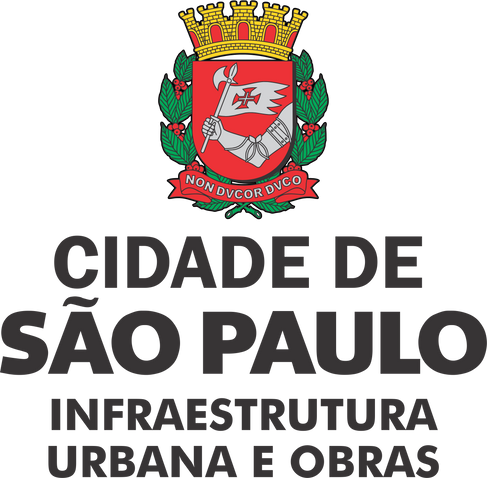 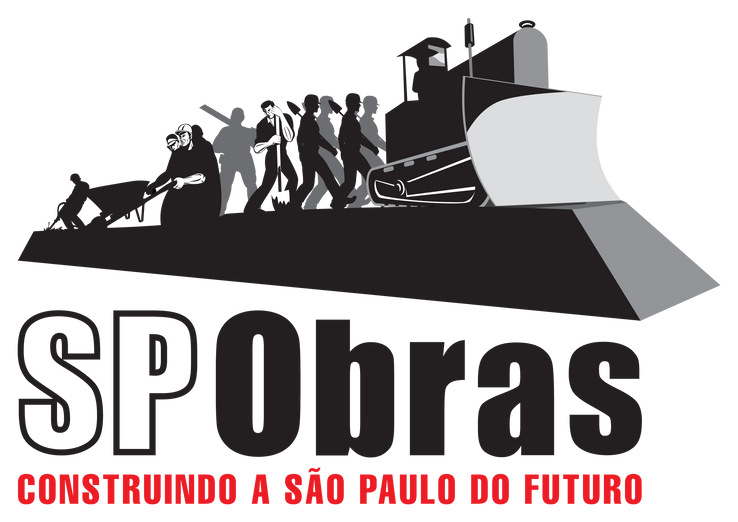 PLOA 2023 – TODAS AS FONTES – VALORES R$ NOMINAIS3 – DEMONSTRATIVO POR FONTES DE RECURSOS
SECRETARIA MUNICIPAL DE INFRAESTRUTURA URBANA E OBRAS – NOVEMBRO/2022
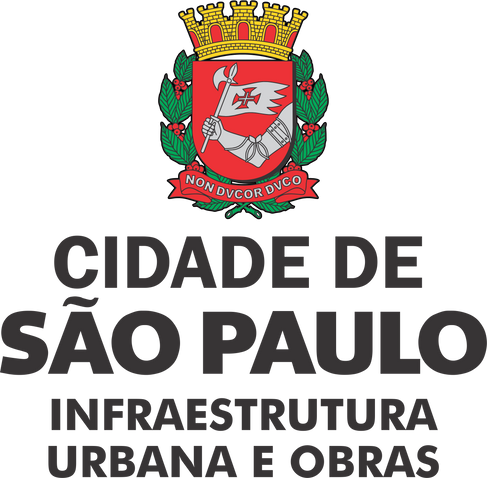 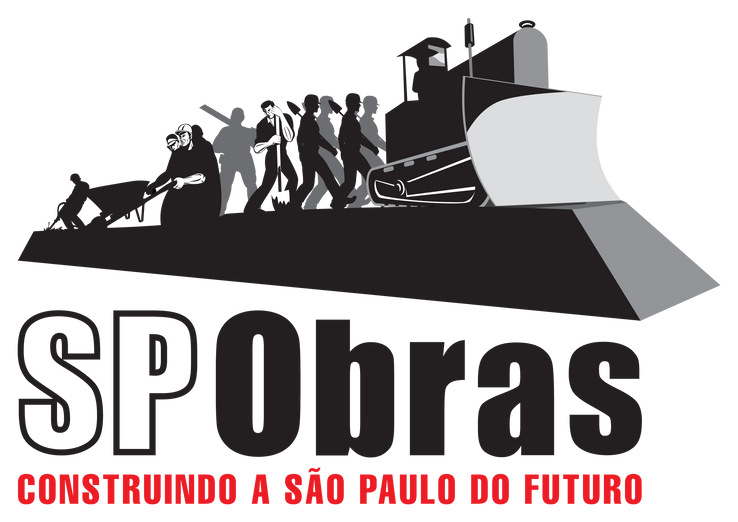 PLOA 2023 – TODAS AS FONTES – VALORES R$ NOMINAIS3 – DEMONSTRATIVO POR FONTES DE RECURSOS
SECRETARIA MUNICIPAL DE INFRAESTRUTURA URBANA E OBRAS – NOVEMBRO/2022
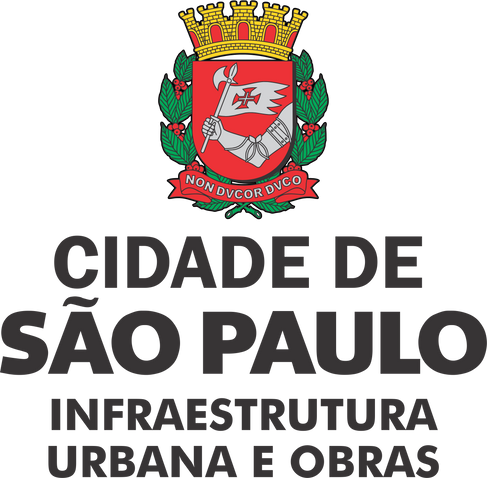 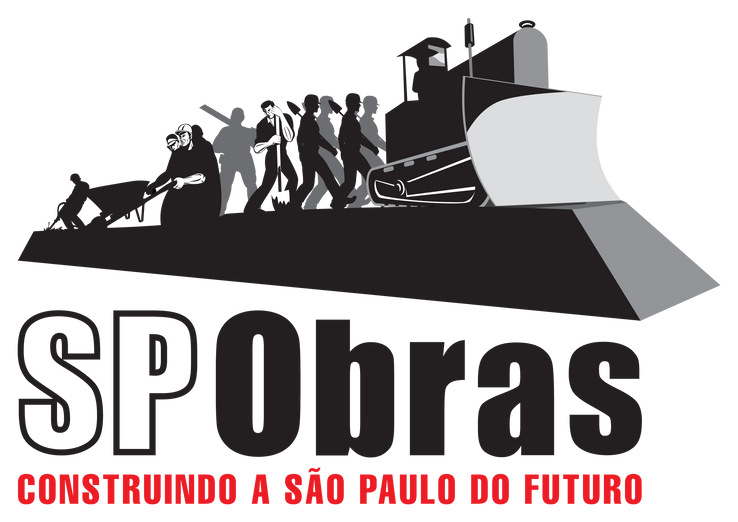 PLOA 2023 – TODAS AS FONTES – VALORES R$ NOMINAIS4 – DEMONSTRATIVO POR GRUPO DE INTERVENÇÕES
SECRETARIA MUNICIPAL DE INFRAESTRUTURA URBANA E OBRAS – NOVEMBRO/2022
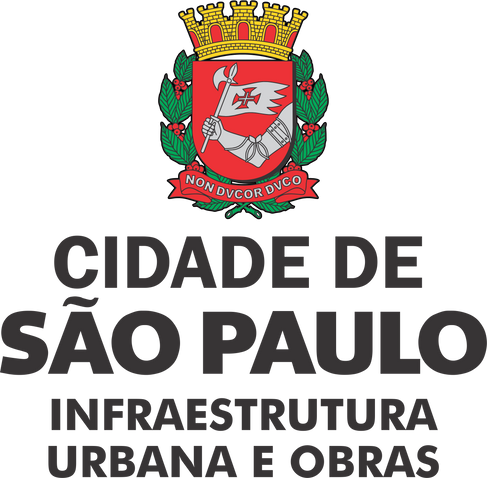 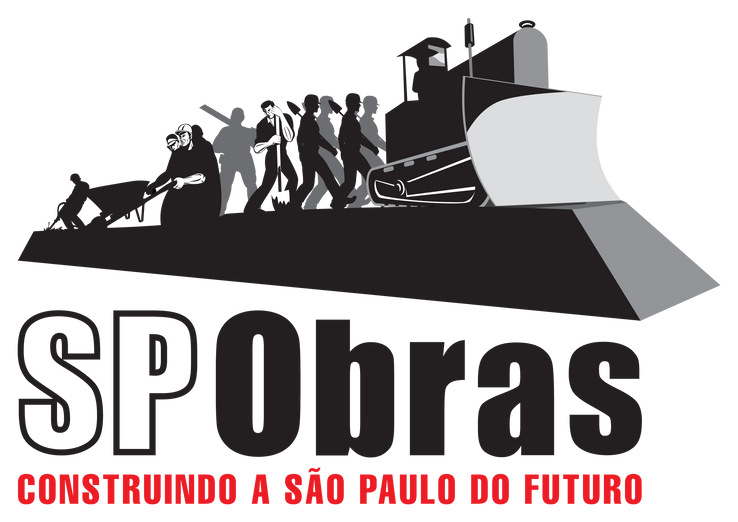 PLOA 2023 – TODAS AS FONTES – VALORES R$ NOMINAIS4 – DEMONSTRATIVO POR GRUPO DE INTERVENÇÕES
SECRETARIA MUNICIPAL DE INFRAESTRUTURA URBANA E OBRAS – NOVEMBRO/2022
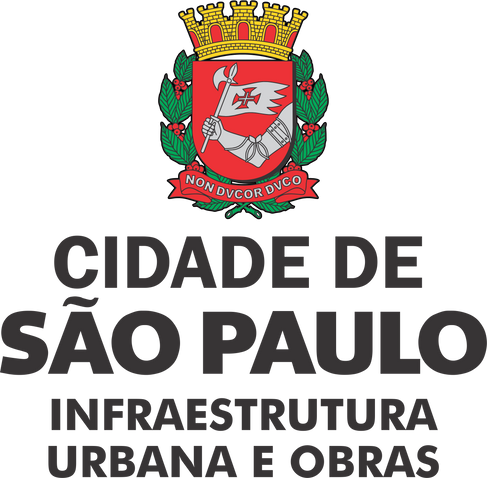 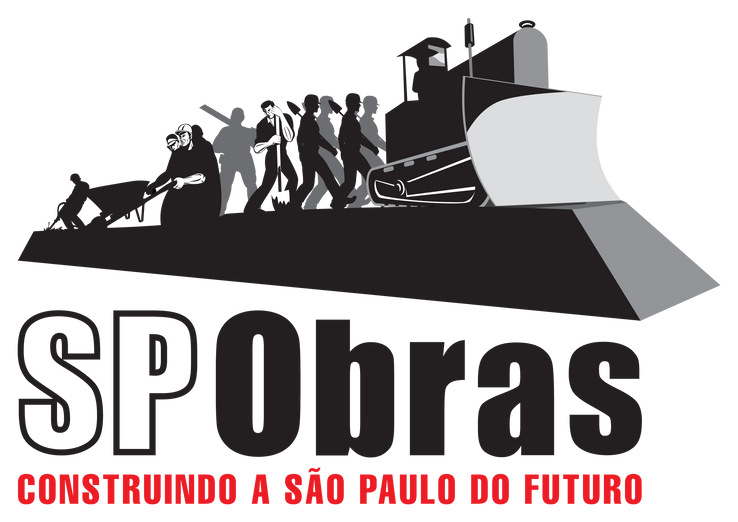 OBRIGADO!
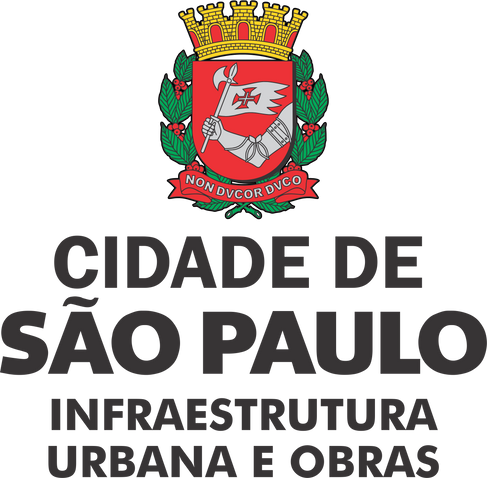 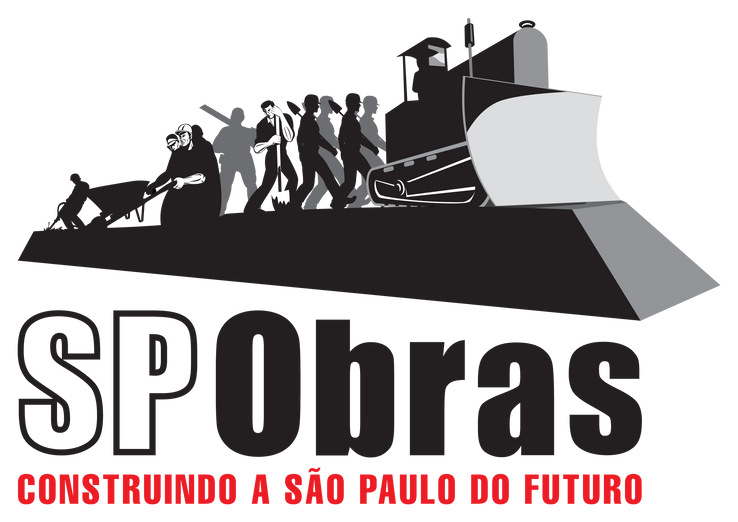